Our paymentsin the entire world for solving money insufficiencies and inequalities in having it to use
Monica Krommenhoek
Agenda
A
Introduction
Primary objective
Growth of work
Time line
Summary
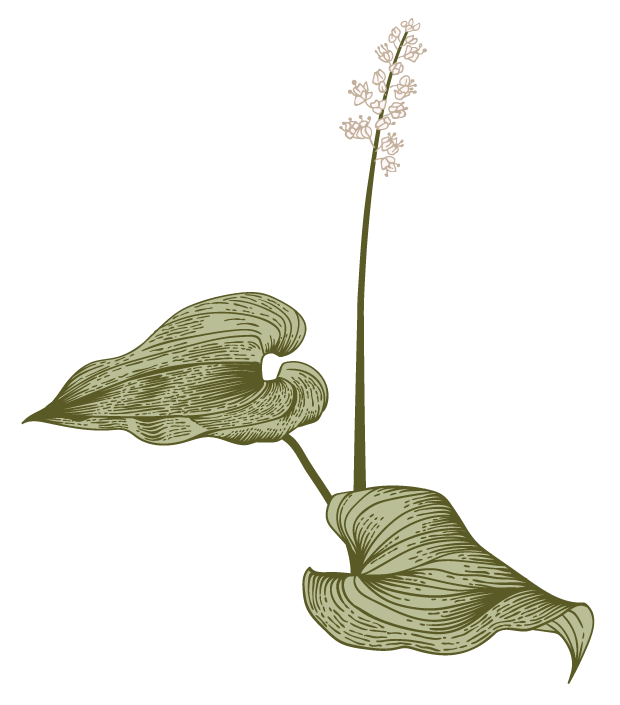 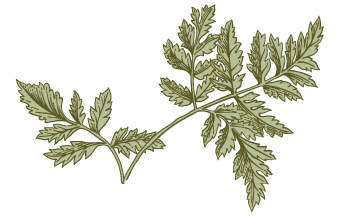 Titel van presentatie
2
Introduction
We create an organisation, or a public service, or an enterprise, or an entity for working together worlwide. 
With the above, we have to reach all people worldwide and the caretakers for each living and non-living but not humans.

Our objective, is preventing lacking 
Another objective, is preventing discrimination that brings lacking

We share what we do
We promote growing in its whole
Titel van presentatie
3
Primary objective
Never lacking money to use
Yearly results as far as payments are concerned
Titel van presentatie
5
PERFORMANCE IN PAYMENTS WORLDWIDE
Titel van presentatie
6
“Business opportunities are like trains. There will always be another one”  
						Richard Branson
Through us deciding to increase our income to 16,544 duo-decillions euros to each person in the world through printing from the money machines we do or have,  we prevent not having ressourceful means so that we may not lack. This is not for business. It is about us and ourselves
Conventional citatie 2023
We used photos from the internet to create an image, if you need real ones put the team list in your office with the real functions,
Mirjam Nilsson​
Takuma Hayashi​
Flora Berggren​
Rajesh Santoshi​
Chief Executive Officer
Directeur
Chief Operations Officer
Adjunct-directeur Marketing
Titel van presentatie
8
Meet our working officers
NAME
NAME
NAME​
NAME
Chief Executive Officer Reception
Directeur
Chief Executive Officer banking
Chief Executive Officer Postage
NAME
NAME
NAME
NAME
Chief Executive Officer Coordination
Chief Executive Officer marketing/publicity
Chief Executive Officer maintenance
Chief Executive Officer storage/security
Titel van presentatie
9
Plan putting universal allocations payments in action 2023 and so on
Titel van presentatie
10
TIMELINE
Titel van presentatie
11
FINANCIAL ALLOCATIONS FOR ALL PEOPLE AND THINGS
F
IT IS WITHOUT CREDIT, IT IS FREE GIVING
IT IS FOR EVERYBODY
IT IS FOR ANY ACTIVITY
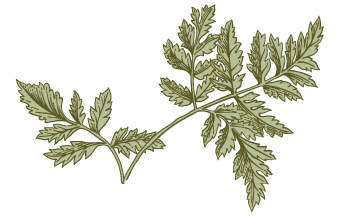 ATTENTION TO THE FOLLOWING
12
How we come to the above
ATTENTION TO ALL THINGS
IMPORTANCE OF AN EQUILIBRUIM
STUDYING ALL THINGS
ALL THINGS ARE IMPORTANT
IT KEEPS THE WORLD STABLE
ALL THINGS HAVE SIMILAR VALUE FOR US
Titel van presentatie
13
SUMMARY
AT THIS SERVICE WE HAVE CREATED WE GIVE FINANCIAL ALLOCATIONS TO EACH BEING BE IT LIVING OR NON LIVING. THROUGH THIS GIVING WIE PREVENT FINANCIAL INSUFFICIENCIES. YOU CAN DEVELOP YOURSELF BY WORKING FOR YOURSELF OR HELP FROM OTHERS WITH THE ACQUIRED FINANCIAL MEANS. PLEASE CIRCULATE TO EVERYBODY SO THAT THEY CAN BE PAID.
Titel van presentatie
14
ALL PEOPLE
THANKS GO TO